Matemática II – 7° ano               Profª.: Giselle
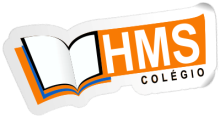 Bissetriz de um ângulo
Bissetriz é quando se divide um ângulo em duas partes iguais (congruentes).
Exemplos:
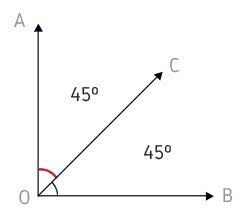 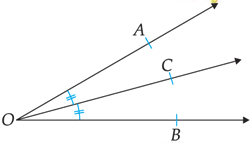 Ex.2:  

120° : 2 = 60°

30° : 2 = 15°

35° : 2 = 17,5°    =   17°  30’
                             (0,5° x 60’ = 30’)

 Para casa: Exercícios do livro; pág.: 260.